La politique criminelle dans le cadre de la lutte contre la Covid-19
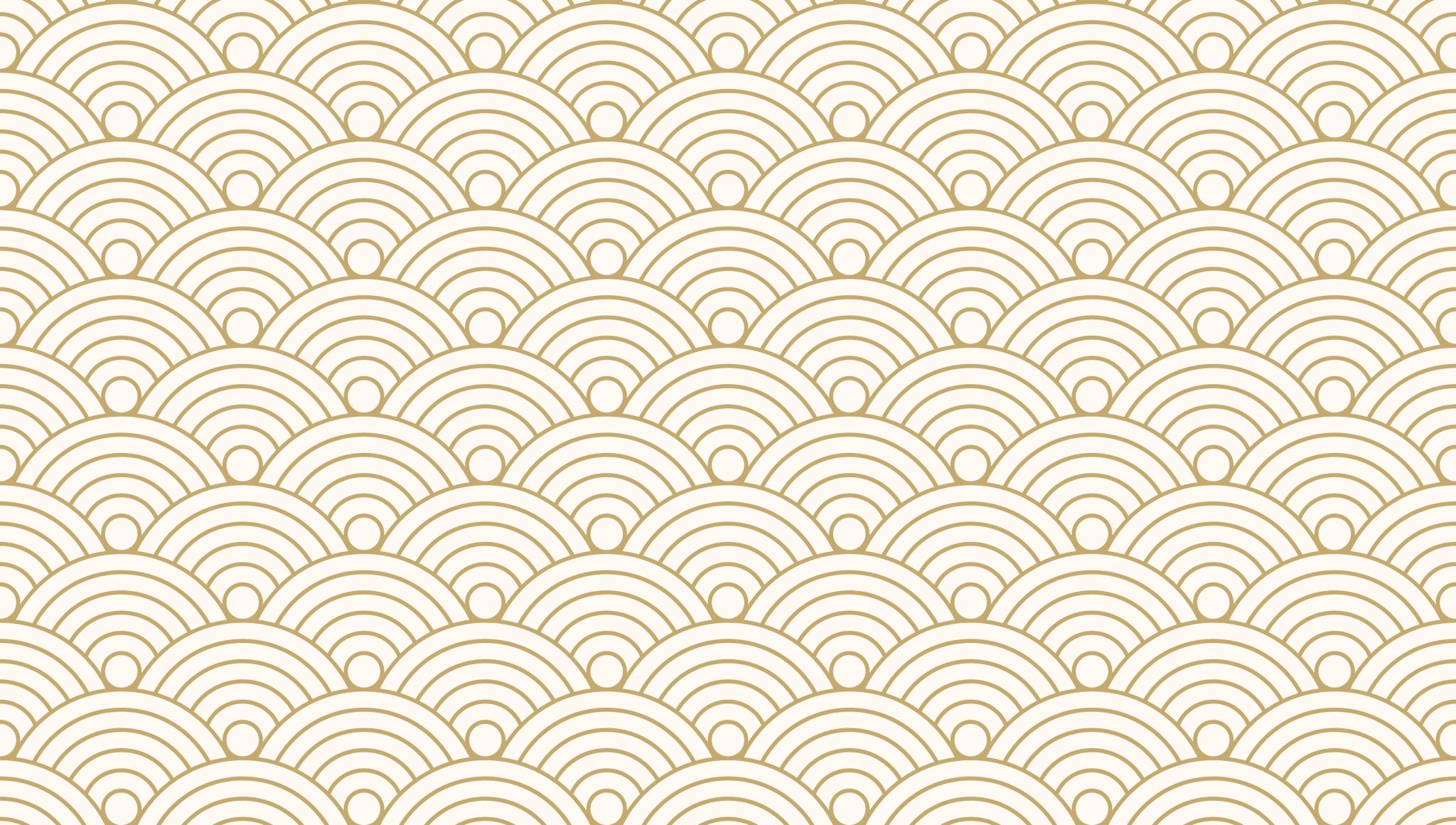 Christine Guillain
« La répression des infractions Covid : administratisation de la justice pénale et respect des droits fondamentaux »

USL-B (GREPEC)et INCC
Bruxelles, 9 décembre 2022
Intervention présentée dans le cadre de la Recherche PER-FNRS « La répression des infractions « Covid » : administratisation de la justice pénale et respect des droits fondamentaux »
menée à l’USL-B (par Diletta Tatti, sous la direction de Christine Guillain) en partenariat avec l’INCC (Alexia Jonckheere et Elodie Schils) 

Octobre 2020 – Novembre 2022
Rappel : l’architecture juridique inédite des infractions « Covid-19 »
Rappel: rôle du Collège des PG et portée des circulaires 


Une politique des poursuites spécifique
Les interventions du Collège des procureurs généraux
Plan
Rappel: l’architecture spécifique « Covid 19 »
4
Rappel: rôle du Collège des PG et portée des circulaires
Art. 143bis C. jud. : « Les procureurs généraux près les cours d'appel forment ensemble un collège, appelé collège des procureurs généraux, qui est placé sous l'autorité du ministre de la Justice »

Art. 143quater C. jud. : « Le ministre de la Justice arrête les directives de politique criminelle, y compris en matière de politique de recherche et de poursuite après avoir pris l'avis du collège des procureurs généraux. Ces directives sont contraignantes pour tous les membres du ministère public.  Les procureurs généraux près les cours d'appel veillent à l'exécution de ces directives au sein de leur ressort »


Art. 143bis, al. 2, C. jud.:« Le collège des procureurs généraux décide de toutes les mesures utiles en vue : 1° de la mise en œuvre cohérente et de la coordination de la politique criminelle déterminée par les directives (...) ».

Art. 143quater, al. 2, C. jud.:« Ces directives sont contraignantes pour tous les membres du ministère public ».
5
[Speaker Notes: Le Collège des procureurs généraux est chargé, d’une part, d’une compétence d’avis dans l’élaboration des directives de politique criminelle
 et, d’autre part, de l’exécution de ces directives et il le fait à travers des circulaires

 La circulaire est contraignante pour tous les membres du ministère public, et par ricochet aux services de police,  de manière à réaliser l’uniformité des poursuites »]
Rappel: rôle du Collège des PG et portée des circulaires
Politique criminelle n’a pas pour vocation à se substituer à la loi pénale

Directives et circulaires n’ont pas force de loi: « Nonobstant sa publication au Moniteur belge, la directive de janvier 2005 n’est nullement un texte de loi » (Mons, 3 mai 2017)

Pas attaquables à la Cour constitutionnelle (pas une loi), ni au CE (pas un acte administratif)

Politique criminelle ne s’adresse pas au juge, mais tend à encadrer l’action du ministère public et des services de police
6
[Speaker Notes: Principe de légalité mobilisé pendant la pandémie]
Rappel: rôle du Collège des PG et portée des circulaires
Directives et circulaires adoptent des lignes directrices concernant la politique de recherche et de poursuite 

Directives et circulaires exercent une influence indéniable sur l’activité pénale en agissant:

Tantôt comme  béquille du droit pénal pour pallier les errances ou les manquements du législateur
Tantôt comme moteur de l’action publique quand elles dessinent les contours des modalités de poursuite.
7
[Speaker Notes: Pourtant, force est de constater que directives et circulaires foisonnent depuis un certain nombre d’années (tous les acteurs qui interviennent dans la chaine pénale gardent dorénavant un oeil attentif sur les circulaires ce qui n’était pas auparavant) et ces directives et circulaires exercent une influence indéniable sur l’activité pénale en agissant tantôt comme béquille du droit pénal quand elles viennent pallier les errances ou les manquements du législateur, tantôt comme moteur de l’action publique quand elles dessinent les contours des des modalités de poursuite.


Et ce qu’on constate dans le cadre de la gestion des infractions Covid, puisqu’on a pas de loi avant août 2021, mais dès mars 2020, le Collège s’engouffre dans ce vide juridique, adoptant  la COL6 en date du 25 mars 2020, modifiée à 22/25 reprises entre son adoption et le mois de décembre 2021 et cette circulaire va déterminer la politique de recherche et de poursuites des infractions Covid, en décidant de plusieurs axes]
I. Une politique des poursuites spécifique
Circulaire des procureurs généraux du 25 mars 2020 (COL/6) 

→ un traitement prioritaire des infractions « Covid »
→ le recours privilégié à la transaction pénale
→ le classement sans suite pour des raisons d’opportunité rendu exceptionnel
→ un traitement prioritaire des infractions « Covid »
COL 6/2020 : 
- « La verbalisation systématique de toute infraction Covid »
- « Les dossiers « COVID-19 » devront être traités de manière prioritaire »
240.598 dossiers « Covid » ouverts entre mars 2020 et juin 2021 (échelle nationale)
https://www.om-mp.be/sites/default/files/u147/20210606_justitiele_afhandeling_covid_v3-fr_002.pdf)


  → Comparaison: 642.670 affaires entrées dans les parquets au cours de l’année 2020 (tous contentieux confondus) 
https://www.om-mp.be/stat/corr/jstat2020/f/home.html
[Speaker Notes: le traitement prioritaire des infractions Covid se traduit dans les chiffres des flux d’entrée au parquets puisque, au 6 juin 2021 : 


les quelques chiffres présentés ici sont issus des statistiques disponibles sur le site internet du MP.]
→ le recours privilégié à la transaction pénale
COL 6/2020 : 

- Le recours systématique, pour une première infraction, à la transaction pénale (art. 216bis CIcr) ou à la transaction pénale immédiate (absence base légale) et la citation directe devant un tribunal en cas de récidive « Covid » ou non-paiement de la transaction

Sur les 148.819 dossiers Covid clôturés au 6  juin 2021:
77.496 transactions « normales » ou transactions immédiates, soit 52%

→ Comparaison = 8,03 % (des affaires clôturées au cours de l’année 2020 – tous contentieux confondus)
[Speaker Notes: transaction pénale immédiate (proposition de paiement faite directement par la police)

Ici aussi la politique criminelle spécifique se traduit dans les chiffres puisque sur les dossiers Covid clôturés au 6 juin 2021, la moitié  (52%) a fait l’objet d’une transaction pénale/transaction pénale immédiate (contre environ 8 % des dossiers clôturés en 2020, tous contentieux confondus)]
→ le recours à la transaction pénale
Le système Mach

COL 6/2020: « Chaque transaction immédiate devra être enregistrée dans MaCH ».
« Le Collège des procureurs généraux a décidé d'intégrer l’amende corona dans le scope du projet Crossborder. « MaCH », la plate-forme numérique des amendes gérera l'ensemble du trajet que parcourt une amende corona, de l'envoi de la transaction jusqu'au paiement. Les amendes seront également traitées plus rapidement par la justice ».

De Crossborder à Crosscovid
→ une automatisation de la procédure 
vs. l’examen du dossier et l’exercice de l’opportunité des poursuites
[Speaker Notes: Un petit éclairage quant au fonctionnement de la transaction pénale :   la circulaire prévoit que « chaque transaction (immédiate) est enregistrée dans MaCH »,  qui est la plate-forme numérique des amendes pénales . Cette plateforme gère l'ensemble du trajet de l’ « amende », depuis l'envoi de la proposition de transaction jusqu'au paiement (au passage on notera l’abus de langage, puisque le collège des PG utilise le terme « amende pénale» pour viser les propositions de transaction). Le système mis en place est justifié par un gain en rapidité et en efficacité
Mais , cela signifie qu’aucun magistrat du parquet ne lit ni n’examine le PV de la police, sauf en cas de contestation de la part du suspect et on peut dès lors souligner l’automatisation de la procédure qui écarte l’examen effectif du dossier et, partant, l’exercice de l’opportunité des poursuites à ce stade, ce qui est problématique que, d’une part, certaines infractions sont peu claires et ont donnent lieu à des interprétations et applications divergentes sur le terrain et, d’autre part, la gravité de ces infractions est relative tandis que les sommes proposées dans le cadre de la transaction pénale  (250 euros pour les particuliers) ne sont pas anodines]
→ le classement sans suites pour des motifs d’opportunité devient exceptionnel
COL 6/2020: « Sauf cas exceptionnels pour lesquels le procureur du Roi prend lui-même la décision, seul un classement sans suite pour des raisons techniques (absence d’infractions, manque de preuves, …) sera autorisé »
		→ volonté d’uniformisation de la politique criminelle, au détriment du principe d’opportunité des poursuites
[Speaker Notes: Enfin, la circulaire  marginalise le CSS pour raisons d’opportunité, en le rendant exceptionnel puisque seul un classement sans suite pour des raisons techniques est autorisé

la circulaire met ainsi  à mal le principe de l’opportunité des poursuite: le ministère public se voit privé de prendre en considération des éléments liés aux circonstances de commission de l’infraction ou à la personnalité de l’auteur, afin d’opérer un classement sans suite pour des motifs d’opportunité,]
→ l’érosion du principe de l’opportunité des poursuites
Sur les 148.819 dossiers Covid clôturés au 6 juin 2021:

36.634 dossiers classés sans suite, soit 25%
 → Comparaison = 60% CSS (pour l’ensemble des infractions pénales clôturées par les parquets pour l’année 2020, tous contentieux confondus)


→ 4 % CSS pour motif d’opportunité
 	→ Comparaison = 20%
→ 20 % CSS  pour raisons techniques (essentiellement pour insuffisances de preuves)
 	→ Comparaison = 36%
[Speaker Notes: A nouveau, cela se traduira dans les chiffres.]
II. Les interventions du collège des Procureurs Généraux
[Speaker Notes: Si on vient de souligner le rôle  prépondérant du Collège PG dans la définition d’une politique criminelle spécifique à la recherche et à la poursuite des infractions « Covid, d’un autre côté, le Collège s’érige en gardien du respect des droits et garanties procédurales]
→ recours aux sanctions administratives communales: rappel de la loi
courrier adressé par le collège au Ministre de la Justice le 31 mars 2020 :

« En l’état actuel du droit, seule la voie pénale peut être utilisée pour sanctionner les infractions à cet arrêté »


source : Confinement : les procureurs généraux s’opposent aux amendes communales », Le Soir, 31 mars 2020, en ligne, https://plus.lesoir.be/291352/article/2020-03-31/confinement-les-procureurs-generaux-sopposent-aux-amendes-communales)
[Speaker Notes: Au mois de mars 2020, les infractions Covid étaient, dans certaines communes à tout le moins bruxelloises, traitées tant par la voie administrative (via les SAC) que par la voie pénale. 
 
Le collège des procureur généraux s’érige en garant de la loi, puisque dans un courrier du 31 mars 2020 adressé au ministre de la justice et repris dans la presse, il dénonce (à juste titre, à défaut d’AR) l’illégalité du recours à la voie administrative.]
→ les visites domiciliaires – mars 2020
COL 06/2020 (version 25 mars 2020) : « Il ne pourra, toutefois, être fait usage des dispositions du Code d’instruction criminelle permettant de pénétrer dans un lieu privé en cas de flagrant délit, sans accord explicite et préalable du procureur du Roi. Le recours, en l’espèce, à cette prérogative ne rencontrera normalement pas les exigences de proportionnalité auxquelles une ingérence dans la vie privée doit répondre ». 
« Il pourrait, le cas échéant, être fait application de l’article 27 de la loi sur la      fonction de police qui autorise des fouilles administratives de lieux privés ».
[Speaker Notes: Le Collège des PG s’érige en gardien des droits et des libertés fondamentaux, mais avec des attitudes parfois ambigües comme en témoignent la valse hésitation du Collège concernant le recours aux visites domiciliaires pour constater des infractions covid. 

Dans sa version du 25 mars 2020, le collège indique ne pas exclure le recours à l’article 27 de la loi sur la fonction de police qui autorise les fouilles administratives de lieux privés]
→ les visites domiciliaires – avril et décembre 2020
COL 06/2020 (version 7 avril 2020) : « Il pourrait, le cas échéant, être fait application de l’article 27 de la loi sur la fonction de police qui autorise des fouilles administratives de lieux privés, sans préjudice des articles 14 et 17 de cette même loi et en tenant compte des exigences de proportionnalité auxquelles une ingérence dans la vie privée doit répondre ».

COL 06/2020 (version 15 décembre 2020) : « La fouille administrative d’un lieu privé sur base de l’article 27 de la loi sur la fonction de police n’est pas autorisée en vue de la recherche et de la constatation des infractions à l’arrêté ministériel du 28 octobre 2020 ».
[Speaker Notes: La version du 7 avril 2020 précise que cette possibilité doit « tenir compte des exigences de proportionnalité auxquelles une ingérence dans la vie privée doit répondre ».
 
Enfin, : dans sa version du 15 décembre 2020, la circulaire exclut le recours à l’article 27 de la loi sur la fonction de police en vue de rechercher et constater des infractions Covid.]
→ l’usage des drones – décembre 2020
Col 06/2020 (version 15 décembre 2020) : « les services de police ne pourront recourir à des drones à des fins judiciaires » 

L’usage des drones n’est « pas proportionnel à la gravité des infractions recherchées » et est possible « à des fins administratives, pas judiciaires » source : M. Benayad, « Lutte contre le coronavirus : pas de visites de policiers à domicile, des amendes plus salées et des saisies de véhicules lors de lockdown parties », La Libre, 15 décembre 2020, en ligne, https://www.lalibre.be/belgique/judiciaire/pas-de-visites-de-policers-a-domicile-des-amendes-plus-salees-et-des-saisies-de-vehicules-pour-les-lockdown-party-et-drones-interdits-5fd8d1899978e227df1c608a.
[Speaker Notes: Un autre exemple d’intervention  du collège concerne le recours aux drones pour constater les infractions Covid. Elle fait suite à l’initiative de certaines communes qui avaient recouru aux drones pour constater des rassemblements interdits.
 
Dans la presse, le collège se pose en garant de l’État de droit.
Par ailleurs, il modifie la circulaire COL/6 dans sa version du 15 décembre 2020 et prévoit que la police ne peut utiliser les drones à des fins judiciaires (mais uniquement administratives) et il ajoute que l’usage des drones ne serait en tous cas pas proportionnel à la gravité des infractions recherchées (à savoir les infractions Covid)]
→ l’usage des drones – mars 2021
« On peut parfaitement imaginer que ceux qui utilisent le drone donnent les informations à d’autres équipes de policiers qui sont au sol et qui vont aller verbaliser les gens qui ne respectent pas les règles Covid » 


Source : J.-F. Noulet, « La police peut-elle utiliser les drones pour constater les infractions “Covid” ? », Le Soir, 1er mars 2021, en ligne, https://www.rtbf.be/info/belgique/detail_la-police-peut-elle-utiliser-les-drones-pour-constater-les-infractions-covid?id=10708824
[Speaker Notes: Pourtant, quelques mois plus tard, en mars 2021, le procureur général de Liège tempère la position du Collège,  en expliquant que « on peut parfaitement imaginer que ceux qui utilisent le drone donnent les informations à d’autres équipes de policiers qui sont au sol et qui vont aller verbaliser les gens qui ne respectent pas les règles Covid »]
Constats
Délégation croissante opérée du pouvoir législatif vers pouvoir exécutif pour déterminer des règles de droit pénal et de procédure pénale, via des circulaires qui adoptent des lignes directrices concernant la politique de recherche et de poursuite qui s’imposent aux membres du ministère public et aux services de police 

Les circulaires du Collège des procureurs généraux sont élevées au rang de palliatif législatif et leur force normative considérée comme équivalente à celle de la loi qu’elle sont censées remplacer ou encadrer

Hugues Dumont: Phénomène dit des « boucles étranges » :

« Une interaction entre des normes ou des autorités supérieures et des normes ou des autorités inférieures, interaction qui a pour particularité d’intervertir le sens de la logique hiérarchique : le processus de production du droit voit des normes du niveau inférieur déterminer, contre toute attente, celles du niveau supérieur ».
20
[Speaker Notes: Ce qui vient heurter le principe de légalité 

C’est vraiment ce qu’on a pu constater pendant la pandémie: un parlement totalement absent et un pouvoir exécutif omniprésent, le Collège s’engouffre dans cette brèche en adoptant une circulaire dès le 25 mars 2020]
Constats
Circulaires souffrent d’un déficit démocratique : elles échappent à tout contrôle juridictionnel ainsi qu’à tout débat démocratique


Il ne suffit pas « que la politique criminelle soit légale ; elle doit être fondée de plus en plus sur la légitimité, c’est-à-dire que les objectifs et les moyens doivent être cohérents et être ressentis comme acceptables dans la société. La politique criminelle doit donc être menée publiquement et elle doit être contrôlable par le Parlement de manière à lui conférer une légitimité » (Commission « De Wilde », 1992).
21
[Speaker Notes: Recours]
Constats
Circulaires ont un impact considérable sur l’exercice des poursuites et les modalités de celles-ci 
COL 06/2020 poursuit un objectif d’efficacité procédurale qui a entraîné un travail quasi routinier de traitement des infractions « Covid » empêchant l’individualisation de la sanction 

Politique criminelle en matière d’infractions « Covid » déteint sur l’ensemble de la procédure pénale

Circulaire n°9/2021 concernant l’élargissement de la procédure de transaction immédiate
Propositions visant à étendre le champ d’application SAC (DOC 55 - 27/92) 

= Banalisation dispositifs d’exception, censés répondre à une situation d’urgence
22
[Speaker Notes: Travail routinier = transaction,

Les initiatives foisonnent pour bétonner des pratiques qui se sont déployer pendant la pandémie

Proposition de loi modifiant la loi du 24 juin 2013 relative aux sanctions administratives communales

Tout en augmentant le montant des SAC]
Constats
Rôle paradoxal joué par le Collège des PG:

Prend des libertés importantes quant au principe de légalité
Gardien du respect des principes et libertés fondamentales

= d’acteur incontournable de la politique criminelle, le Collège occupe désormais une place centrale dans le débat public
23
[Speaker Notes: le Collège produit ses propres normes et en contrôle lui-même l’application.]